Opgave 17
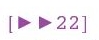 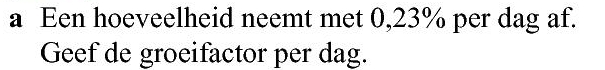 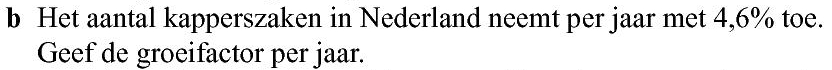 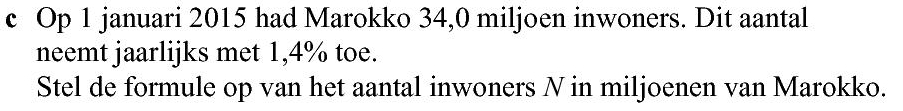 met
Vorm:
Formule: